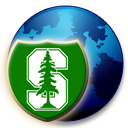 CS251 Fall 2020
(cs251.stanford.edu)
Building a SNARK
Dan Boneh
Recap:  high-level goals
Private transactions on a public blockchain

Blockchain scaling, such as proof-based Rollup

Privately prove compliance, such as a private proof of solvency
Recap:  non-interactive proof systems    (for NP)
[Speaker Notes: Knowledge is stronger the soundness.]
Non-interactive Proof Systems    (for NP)
proof systems: properties   (informal)
accept or reject
SNARK:  succinct argument of knowledge
note:   if SNARK is zero-knowledge, then called a zkSNARK
[Speaker Notes: Succinctness requires an argument (cannot be a proof).   [Goldreich-Hastad]]
A simple PCP-based SNARK
[Kilian’92, Micali’94]
A simple construction: PCP-based SNARK
[Speaker Notes: V reads RANDOM locations in proof π,  and checks looks like  a*b=c.]
Converting a PCP proof to a SNARK
Merkle
1 hash
output accept or reject
Problem: interactive
Making the proof non-interactive
The Fiat-Shamir heuristic:
public-coin interactive protocol  ⇒  non-interactive protocol
			public coin:  all verifier randomness is public (no secrets)
msg1
choose random bits r
r
msg2
accept or reject
Making the proof non-interactive
generate msg1
generate msg2
Thm:  this is a secure SNARK assuming H is a random oracle
Why is this an argument of knowledge?   (can skip)
Are we done?
Building an efficient SNARK
General paradigm
Many SNARKs are built in two steps:
polynomial
interactiveoracle proofs
(poly-IOP)
polynomial
commitment
scheme
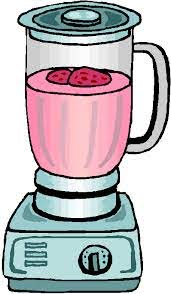 (zk)SNARK for general circuits
Recall:  commitments
Two algorithms:
commit(m, r) ⇾ com
verify(m, com, r) ⇾ accept or reject
Properties:
binding: cannot produce two valid openings for com.
hiding: com reveals nothing about committed data
(1) Polynomial commitment schemes
(1) Polynomial commitment schemes
(1) Polynomial commitment schemes
Properties:  
Binding: cannot produce two valid openings (f1, r1), (f2, r2)  for comf.
eval is an argument of knowledge  (can extract  (f, r) from a successful prover)
optional:   
commitment is hiding
eval is zero knowledge
Constructing polynomial commitments
simple constructionwithout this requirement
(2)  Polynomial IOP
(2)  Polynomial IOP
⋮
Properties
The resulting SNARK
Poly-IOP params:    #polynomials = t,    # eval queries in verify = q
The SNARK:
During interactive phase of poly-IOP:  send t poly commitments
During poly-IOP verify:   run poly-commit eval protocol q times
Use Fiat-Shamir to make the proof system non-interactive

Length of SNARK proof:   t poly-commits  +  q eval proofs
SNARK verify time:   q poly eval proof verifications + time(IOP-verify)
SNARK prover time:  t poly commits + time(IOP-prover)
Constructing a Poly-IOP
[Speaker Notes: This generalizes to multivariates:   Schwartz-Zipple lemma]
Some useful gadgets
Product check on H     (unoptimized)
Step 1:   compile circuit to a sequence of ops    (gate fan-in = 2)
Program P
compile
(2)
0:   inp1 , 	inp2	:    +
1:   inp2 ,	inp3	:    +
2:   out0,	out1	:   ×
(0)
(1)
output
(topological sort of gates)
[Speaker Notes: Mention R1CS]
Encoding the inputs to the circuit
Encoding the circuit internal values
Encoding the gates of the circuit
Encoding the circuit wiring
Encoding the circuit wiring
Reducing wiring check to a linear degree
The final  (S, P, V)  SNARK
gates:
inputs:
wires:
output:
Many extensions …
Can handle circuits with more general gates than  +  and  ×
PLOOKUP:    efficient SNARK for circuits with lookup tables

The SNARK can easily be made into a zkSNARK


Main challenge:   reduce prover time
END  OF  LECTURE
Next lecture:   recursive SNARKs